Weak-strong simulations of electron cloud effects from 
the Inner Triplets of the Large Hadron Collider
Konstantinos Paraschou, Giovanni Iadarola, Lotta Mether

CERN, Geneva, Switzerland


Many thanks to: G. Rumolo, H. Bartosik, Y. Papaphilippou, F. Van der Veken
14th International Computational Accelerator Physics Conference2nd October 2024
1
Outline
Introduction and motivation


Description of simulation method


Simulation results:
Validation
Frequency map analysis
Dynamic aperture
2
Outline
Introduction and motivation


Description of simulation method


Simulation results:
Validation
Frequency map analysis
Dynamic aperture
3
Electron clouds
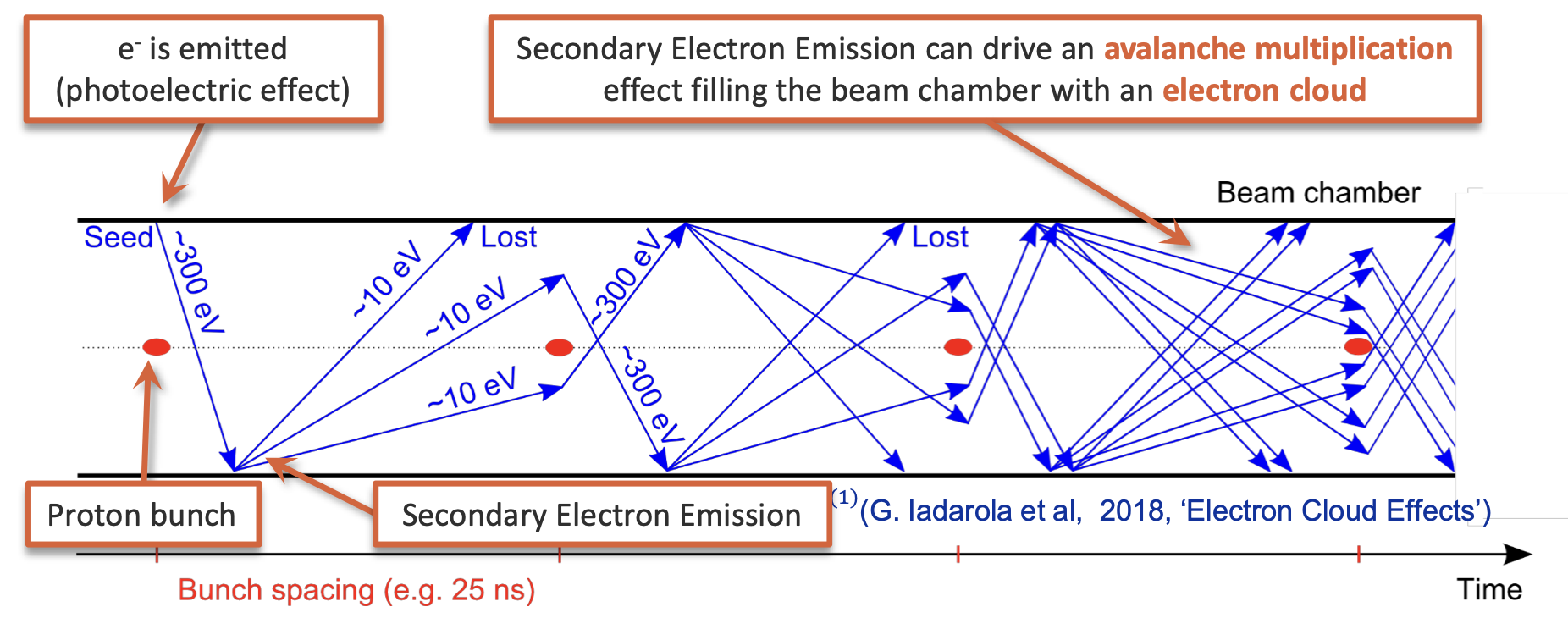 Quadrupole:
Electrons are introduced into the chamber                                     (residual gas ionization / synchr. rad. + photoelectric effect)
Electrons are accelerated by passing bunches and impact on beam chamber, emitting more electrons.

If conditions allow, electrons multiply
exponentially!
[PyECLOUD simulation]
4
Motivation
Slow proton beam loss comes from:
Luminosity burn-off (inelastic p-p collisions).
Additional losses (Beam dynamics).
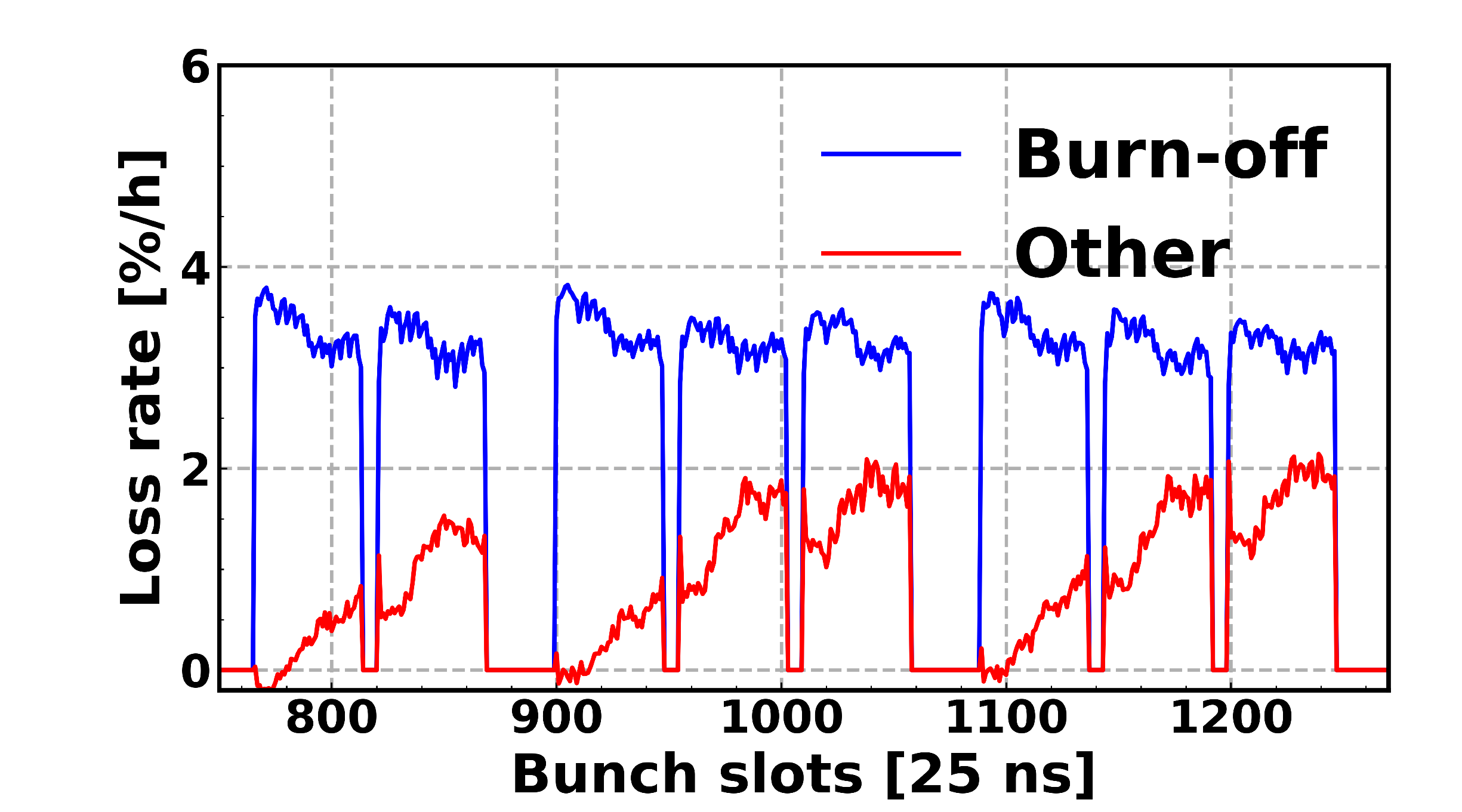 Luminosity (ATLAS + CMS)
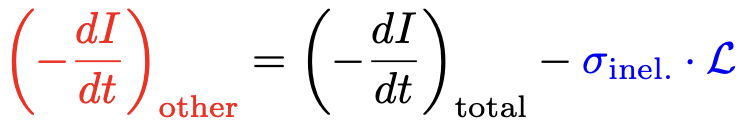 Total loss rate (Fast Beam Current Transformer)
Several configurations were tested. All observations point to the e-cloud forming in the Inner Triplet quadrupoles. (Final focusing quadrupoles)

Good news: HL-LHC Inner Triplet will have a-C coating to suppress e-cloud formation.

Can we simulate these losses?
(By looking for a reduction of dynamic aperture in particle tracking simulations)
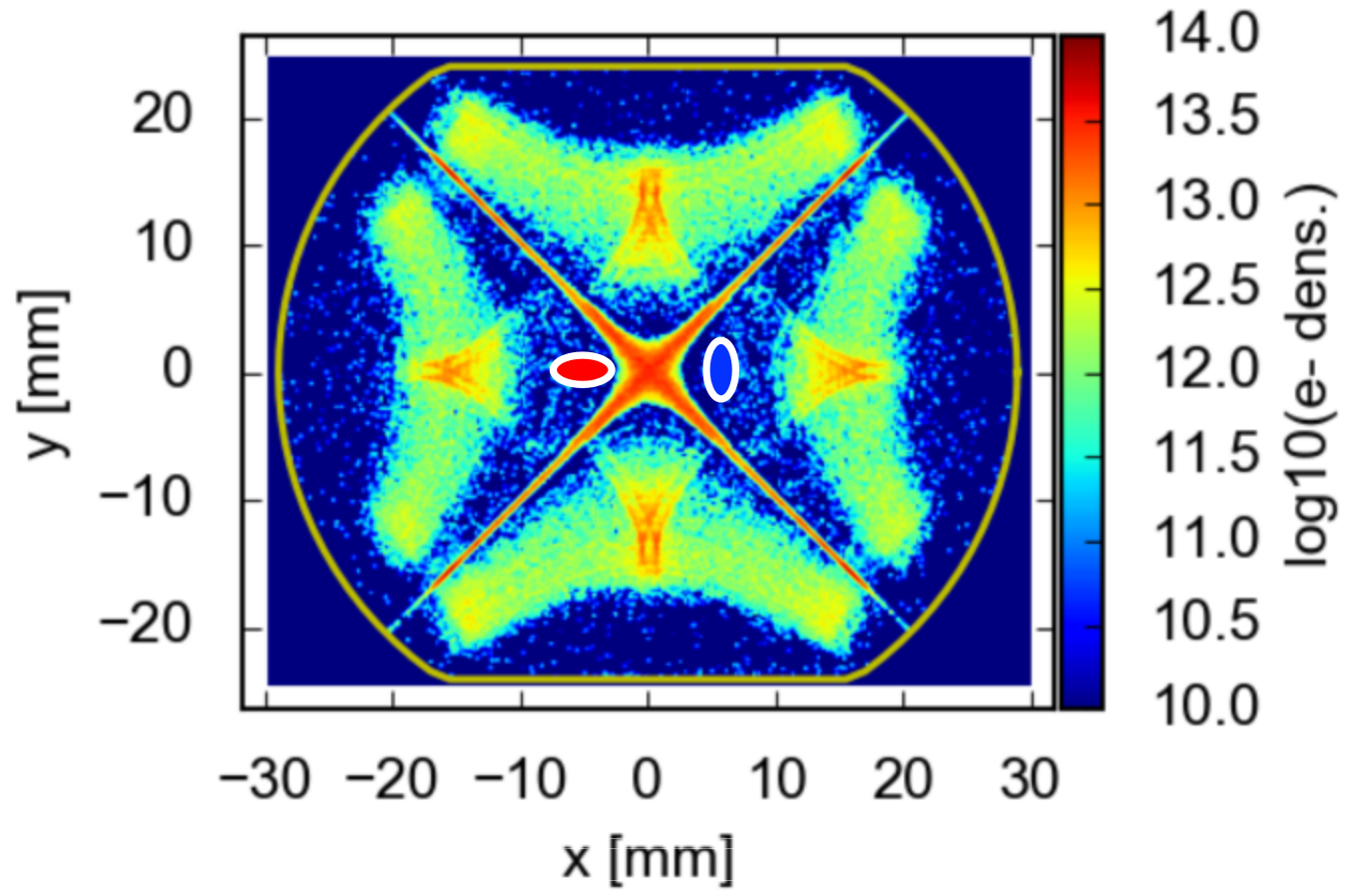 5
The Inner Triplet
Q3
Q2A
Q1
Q2B
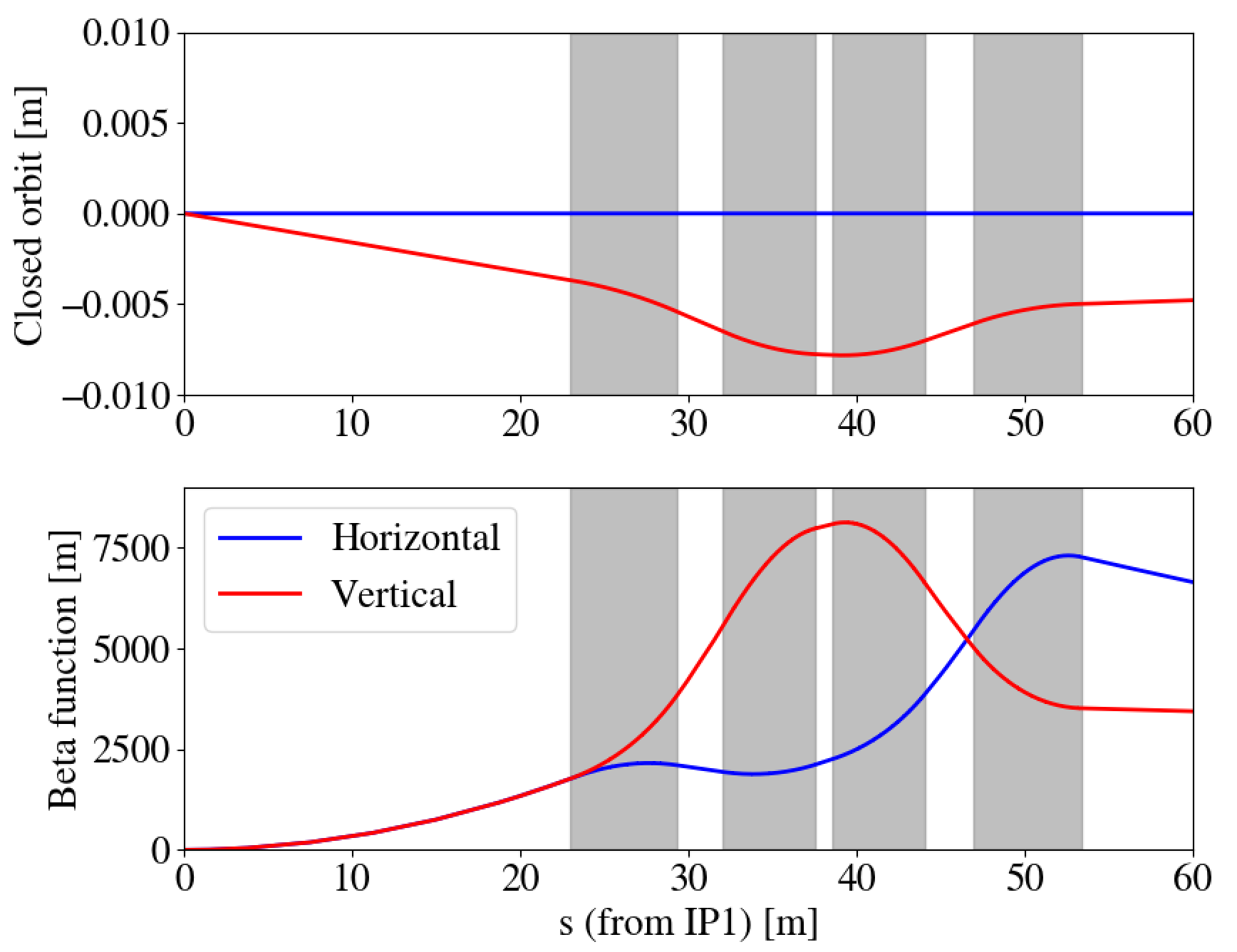 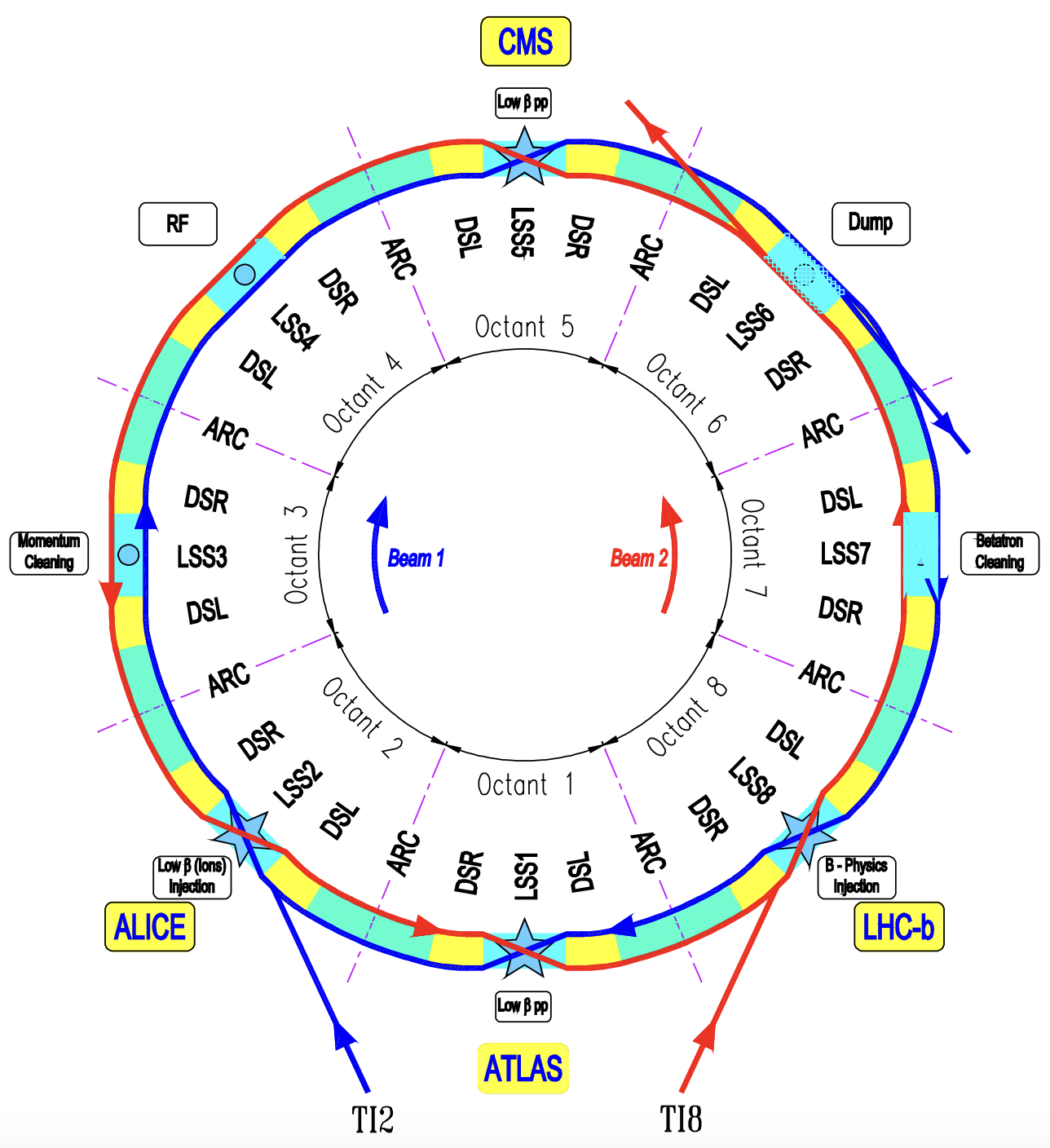 Large Hadron 
Collider
The Inner Triplets are complex and in ≈ 30 m :
Two beams present arriving at different times at each slice (w.r.t. to each other).
Rapidly changing closed orbit.
Rapidly changing betatron functions.

Many slices are necessary.
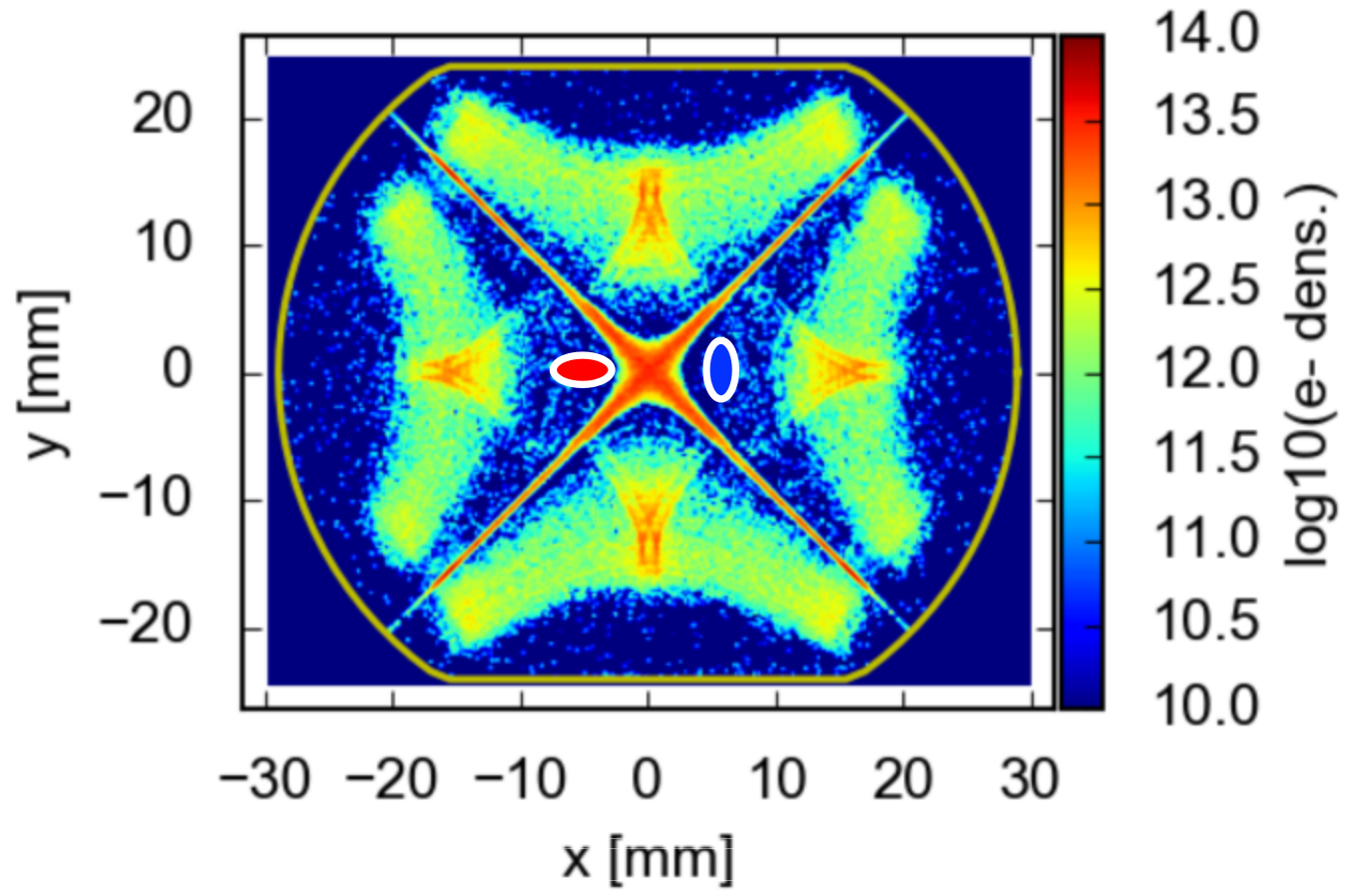 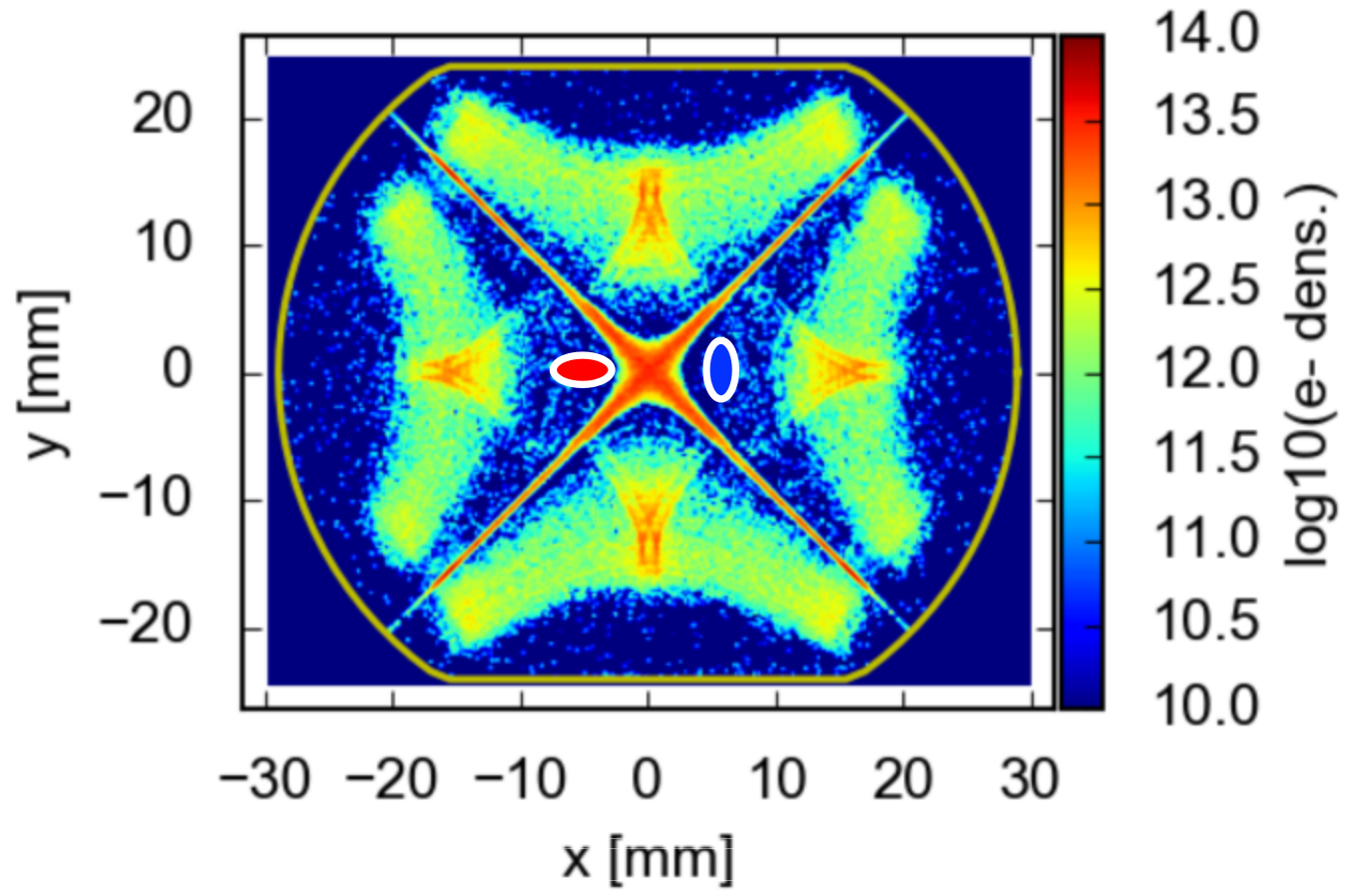 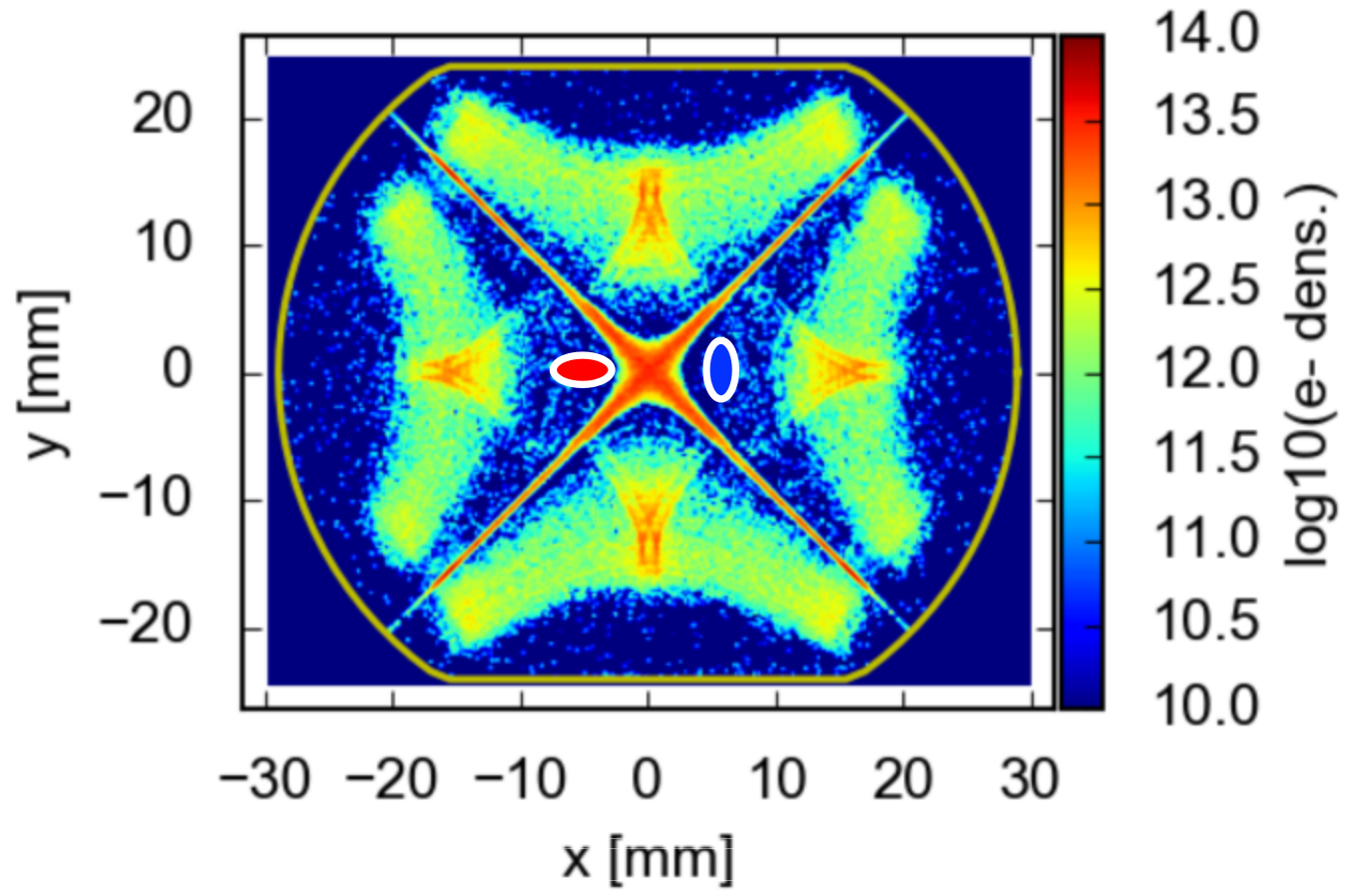 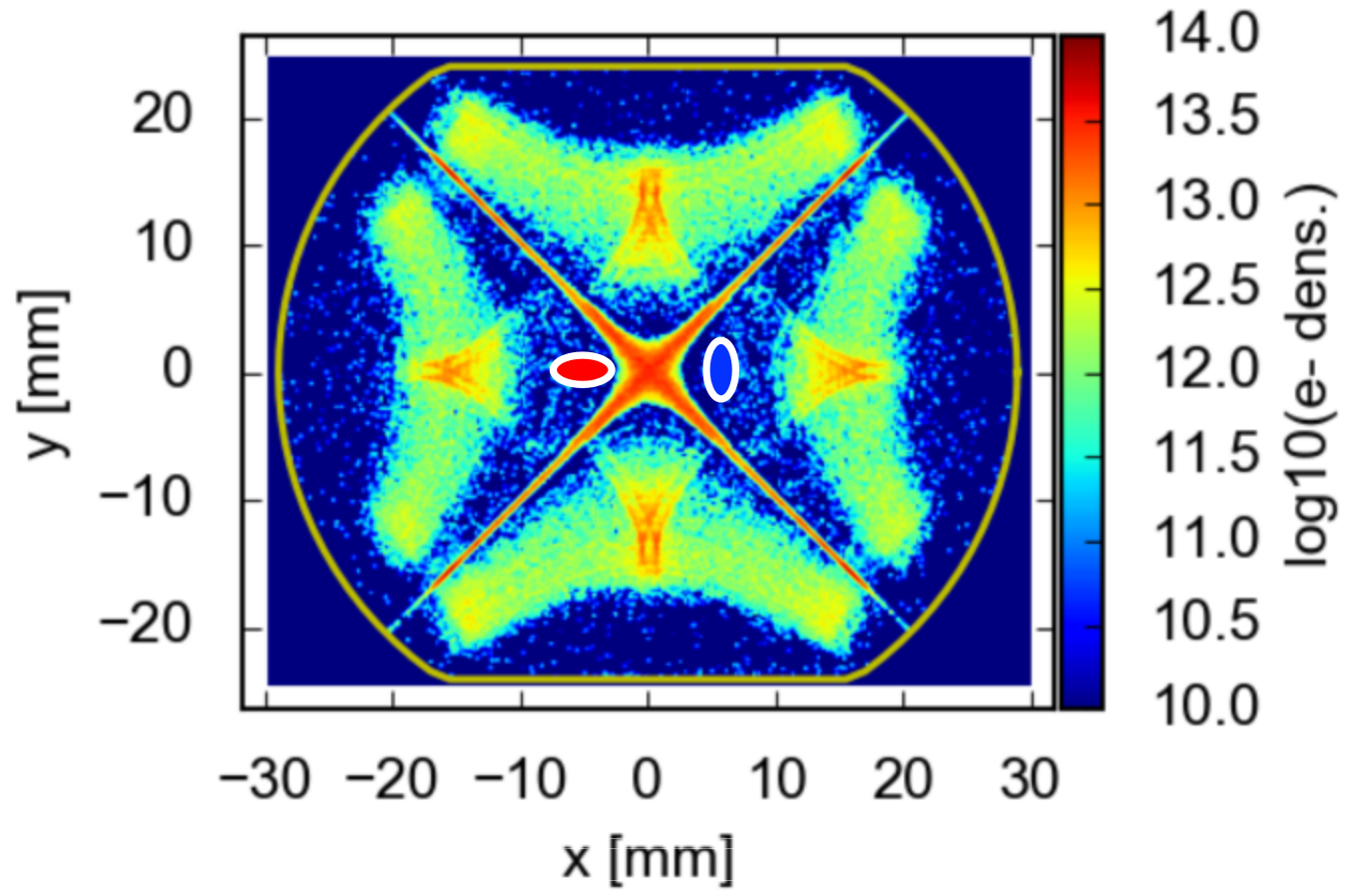 6
The computational problem
Q2A
Q2B
Q3
Q1
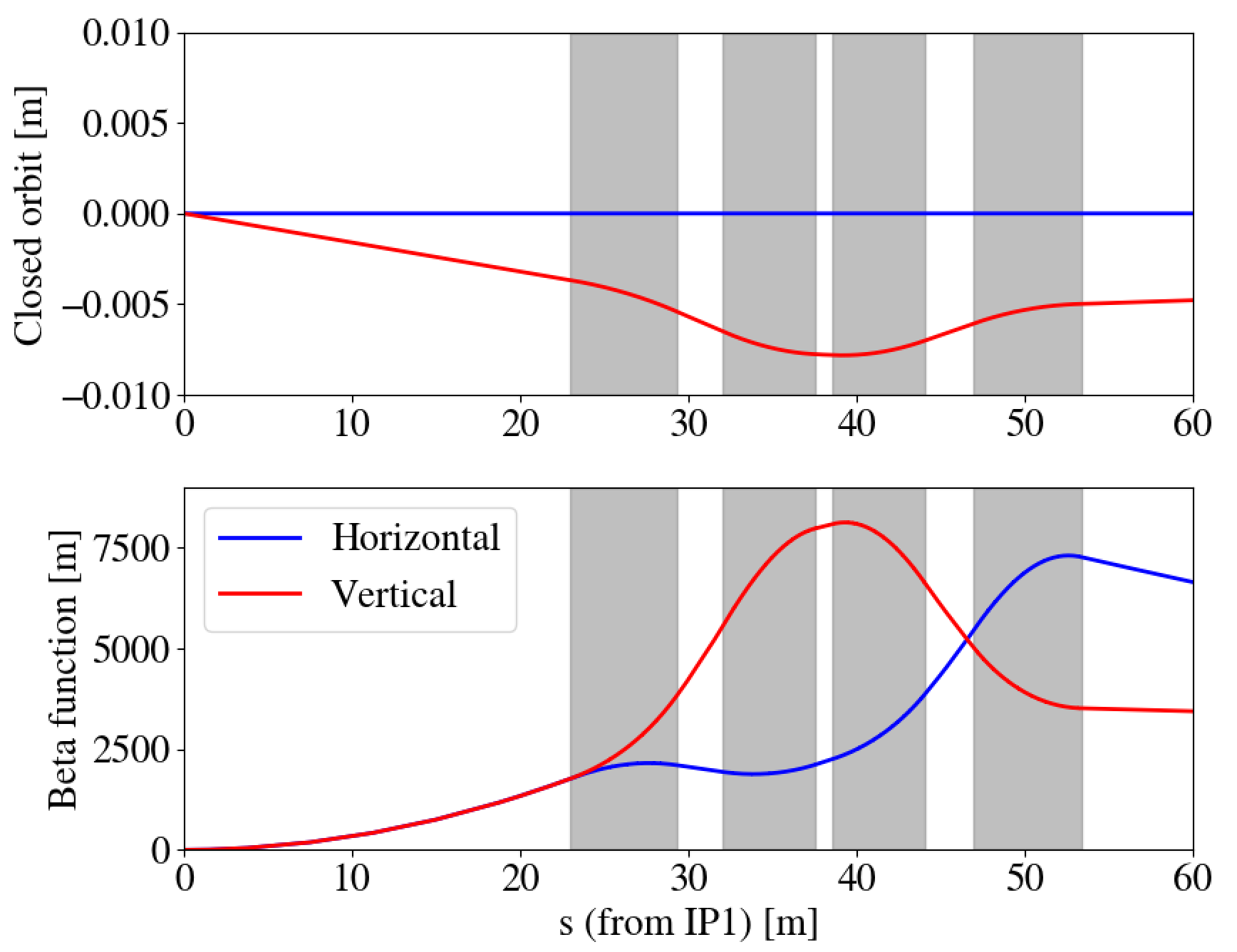 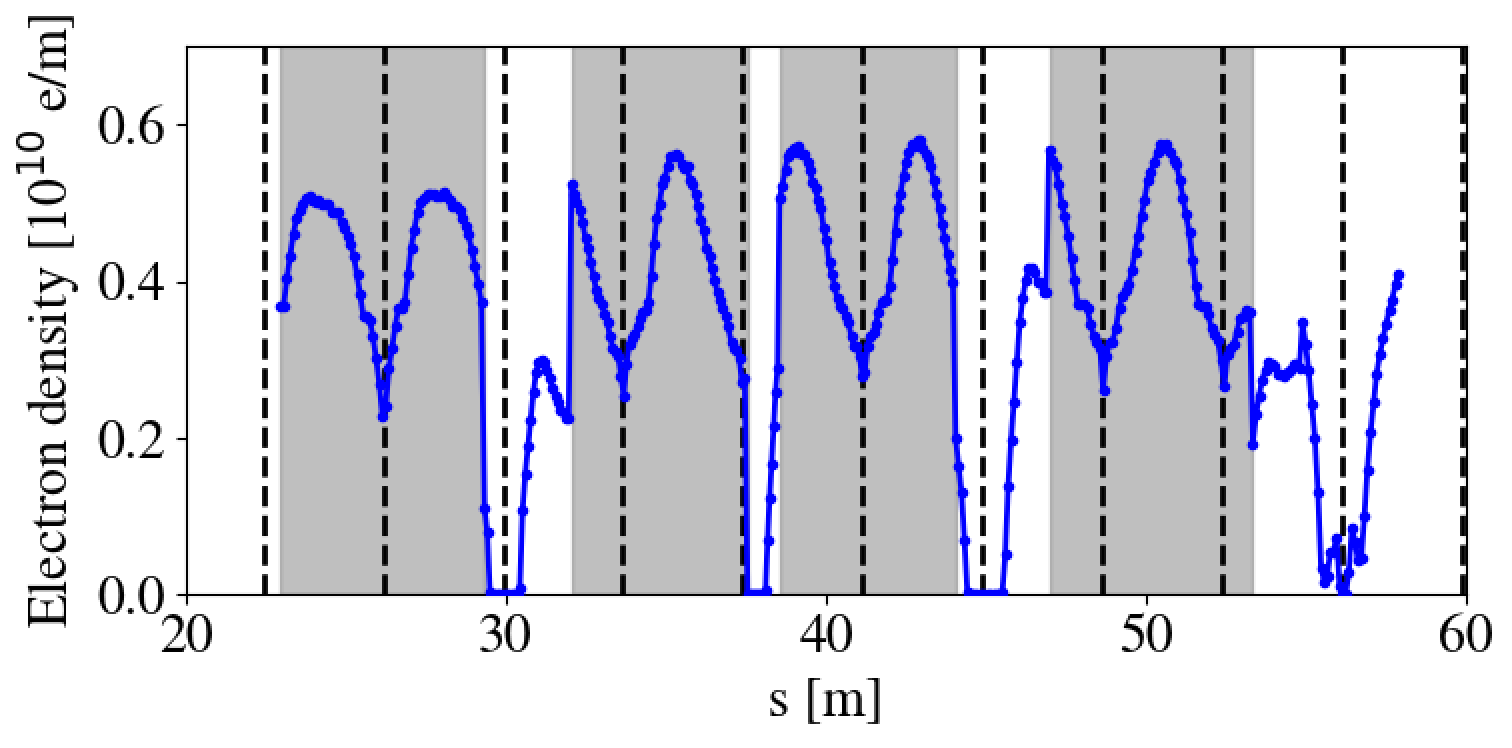 E-cloud strongly depends on delay between two beams:
Less e-cloud at locations of beam-beam long-range interactions 
Less e-cloud in drift spaces.

384 slices per triplet → 4 triplets, 1536 slices.
≈ 4GB per slice   →   ≈ 6 TB
7
Outline
Introduction and motivation


Description of simulation method


Simulation results:
Validation
Frequency map analysis
Dynamic aperture
8
Strategy
[G. Iadarola, CERN-ACC-NOTE-2019-0033]
An e-cloud slice can be described by a scalar potential ϕ(x, y, ζ) in a thin-lens formalism.
Transport slices to same location.
Slices commute (only depend on    x, y, ζ). They can be summed.
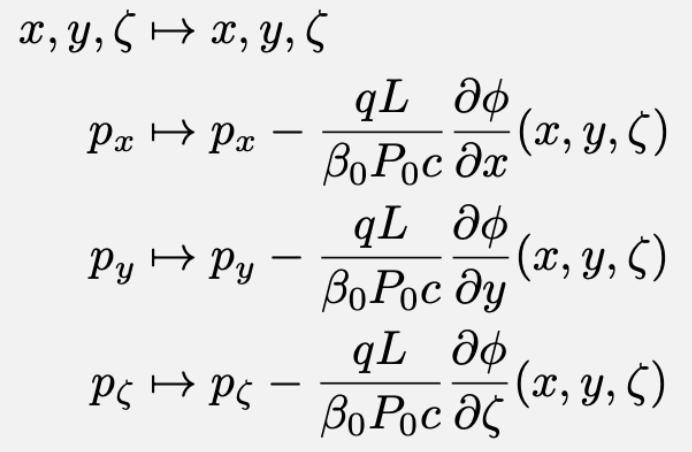 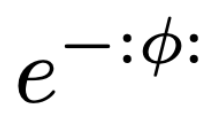 Transport through 
e-cloud slice
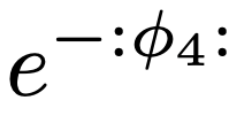 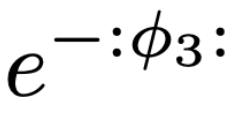 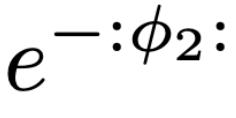 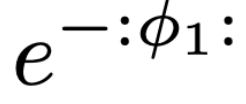 1
i
k
2
3
4
Transport through 
segment
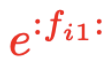 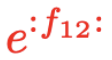 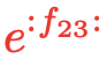 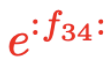 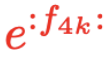 ...
ζ refers to s – β0ct, the longitudinal distance from the reference particle
9
Approximations
Effective (lumped) e-cloud:
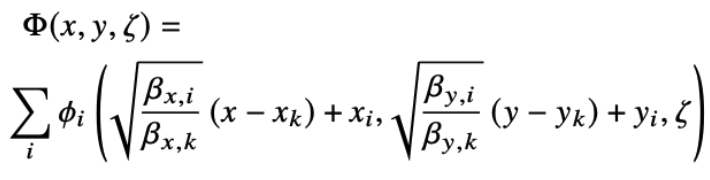 Combines all slices into one scalar potential.
Equation can be evaluated on a 3D grid, and treated as a single slice.
(1st approximation): 
Courant-Snyder parameterization
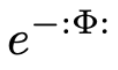 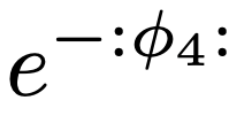 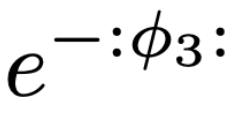 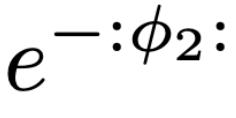 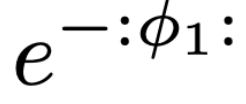 i
k
1
i
k
2
3
4
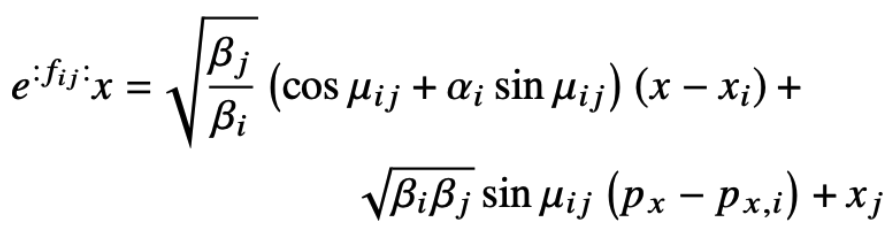 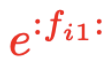 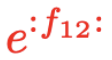 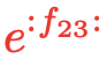 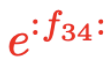 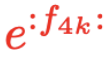 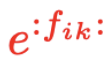 ...
(2nd approximation): 
Constant phase advance
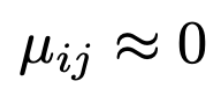 (3rd approximation): 
No longitudinal motion
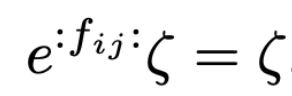 10
Effective e-cloud
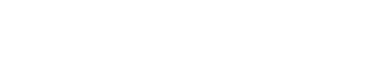 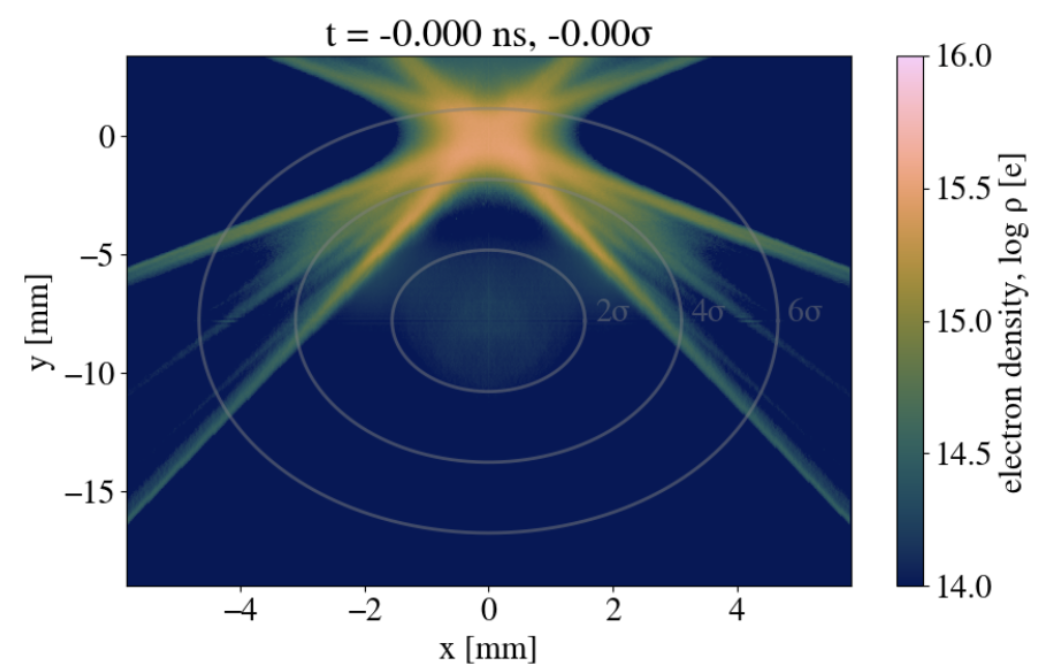 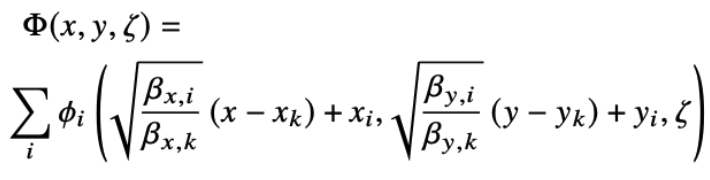 Non-linear time-dependent forces.

Forces become exceedingly non-linear at large amplitudes of oscillation.
Weak-strong simulations:
Assume e-cloud is in a steady state.
Map is constructed once in a “pre-processing stage”, and re-used during particle tracking.
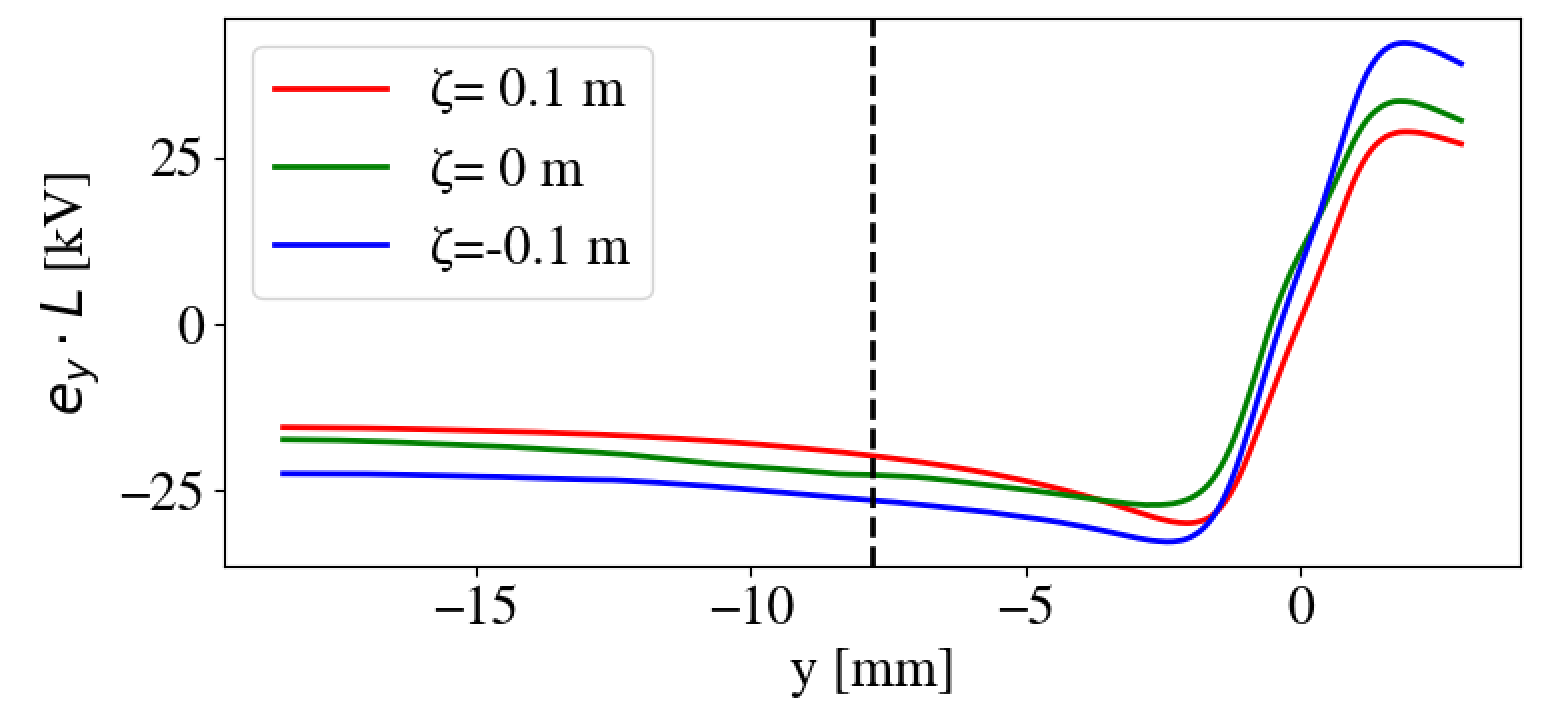 11
Simulation flow
Pre-processing stage (weak-strong)
Particle tracking stage
Xsuite simulations (GPU)
PyECLOUD simulations (CPU)
Frequency map
analysis
~ 8 CPU hours per slice, easy to parallelize
1st slice
2nd slice
Dynamic aperture
3rd slice
Triplet Maps
Emittance growth
reduction from  ~ TB to ~ GB in required memory per triplet
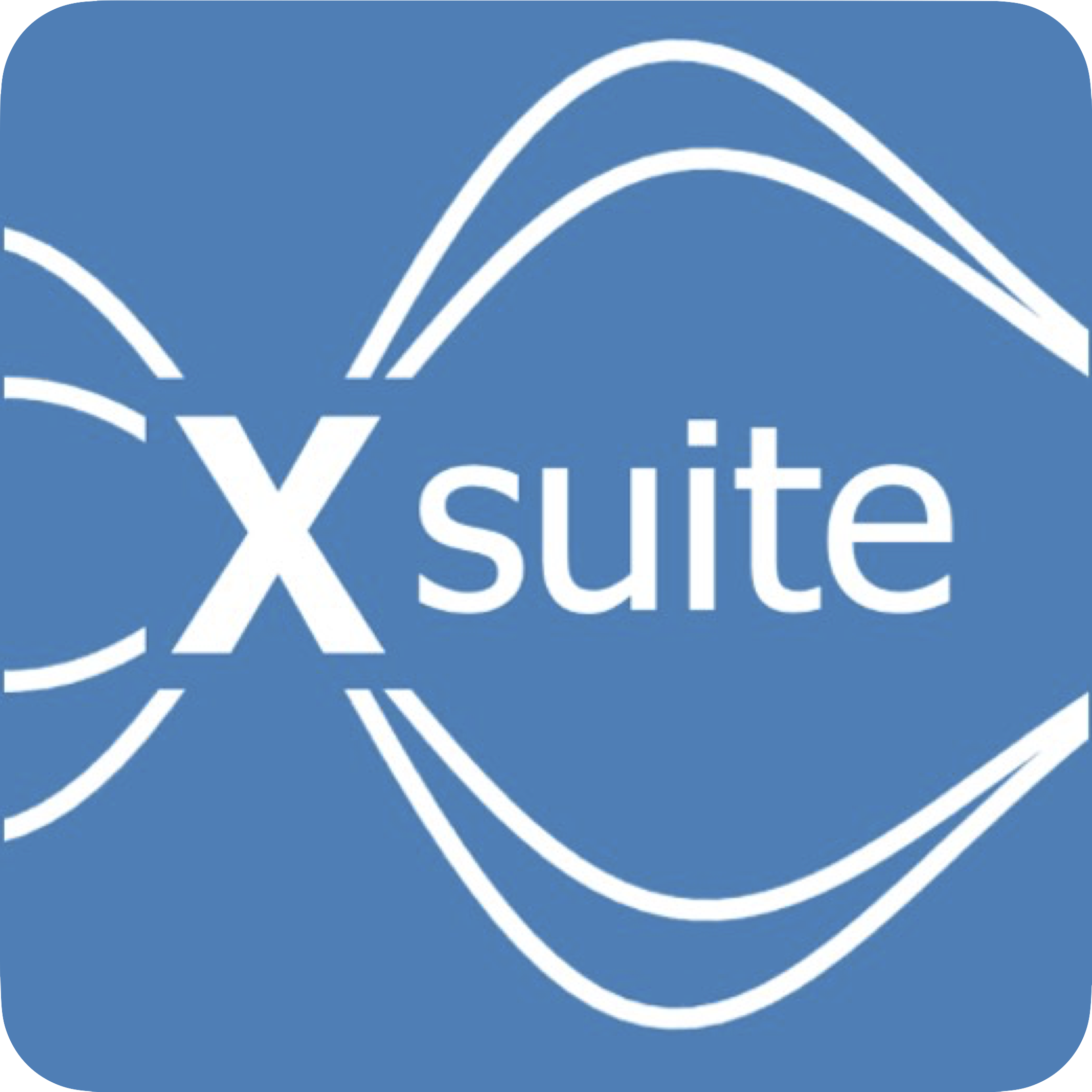 Nth slice
Tracking time for 1 000 000 turns, 20 000 particles in A100 GPU:
LHC lattice : 						5.7 hours
LHC lattice + beam-beam : 			6.1 hours
LHC lattice + beam-beam + e-cloud : 	7.0 hours
12
Outline
Introduction and motivation


Description of simulation method


Simulation results:
Validation
Frequency map analysis
Dynamic aperture
13
Validation
Q1
Q3
Q2A
Q2B
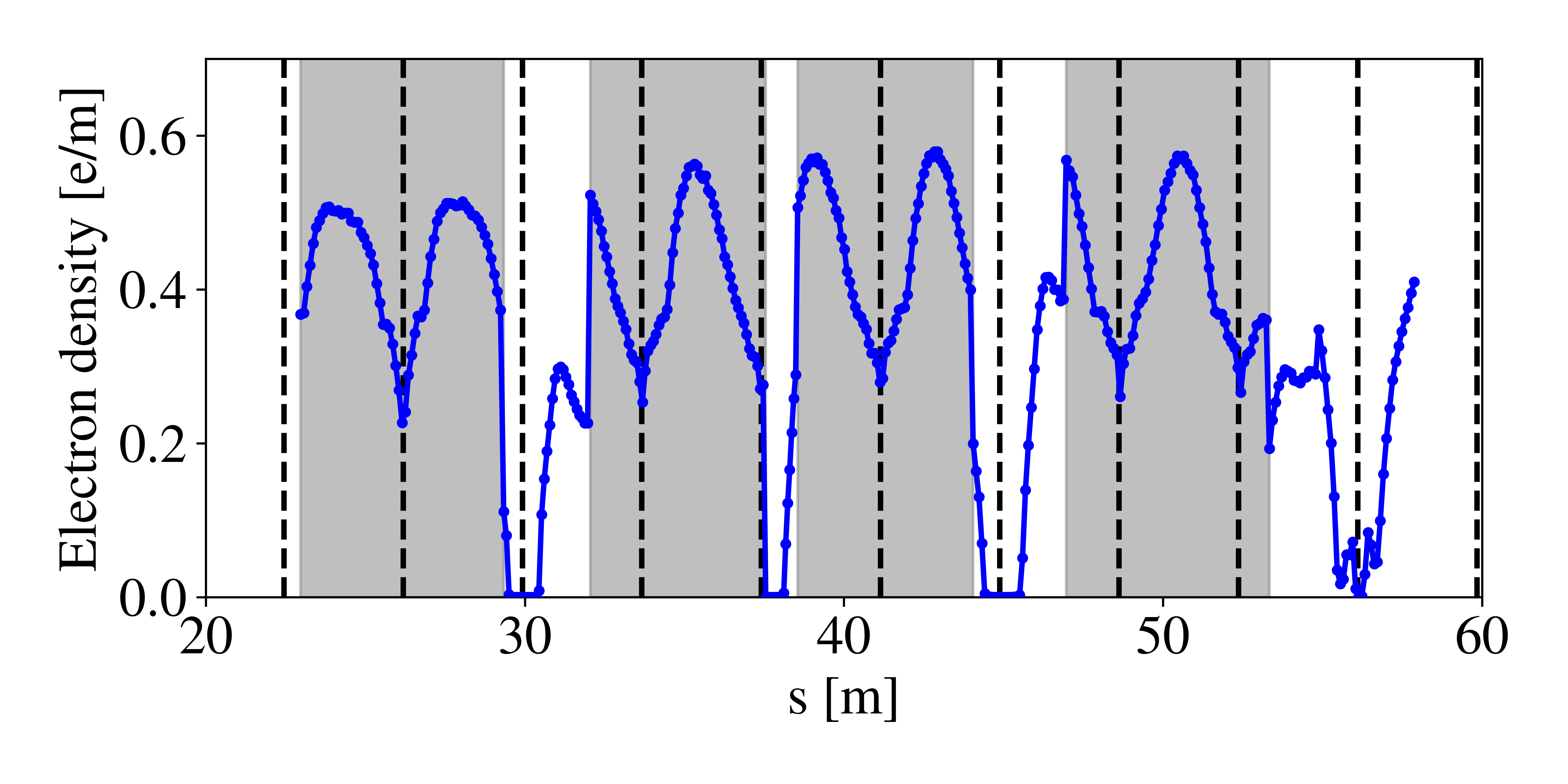 Focus on Q3 quadrupole (right of interaction point 1): Q3R1.
64 slices, can fit in 1TB RAM computers.

Dynamic aperture simulations to test previous equation.

Good agreement.
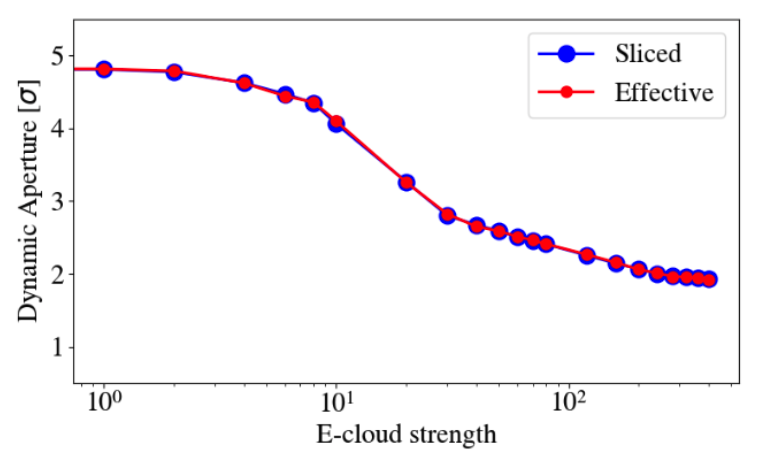 14
Frequency Map Analysis
Beam-beam effects &
e-cloud (in 4 Inner Triplets)
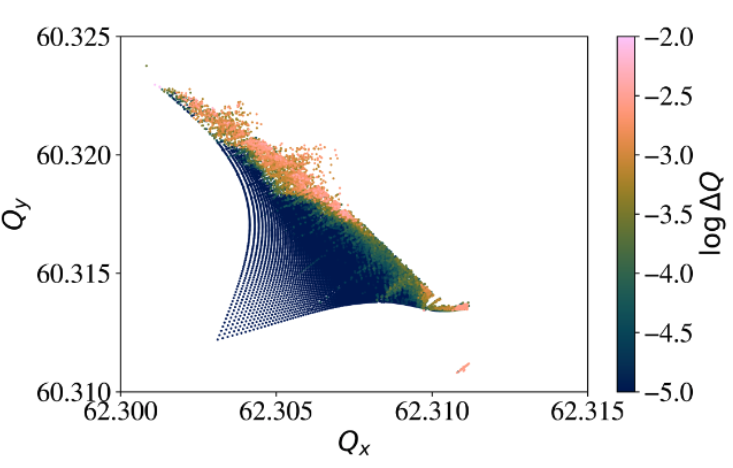 Beam-beam effects
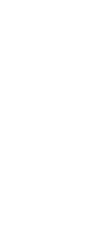 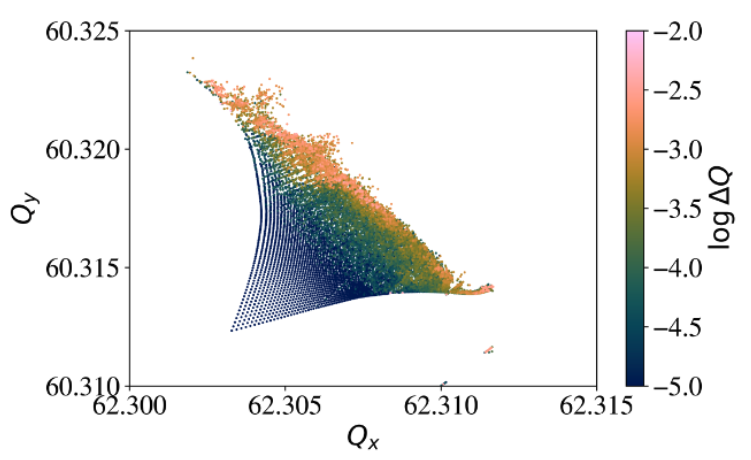 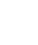 Tracking over 100 000 turns, tune evaluated over:
First 50 000 turns,
Last 50 000 turns.
Difference in tune → tune is not constant and so trajectory is chaotic.
 
E-cloud doesn’t cause a significant tune-shift (compared to beam-beam effects)
Visible effect of e-cloud → increase of non-linearities.
15
Dynamic aperture
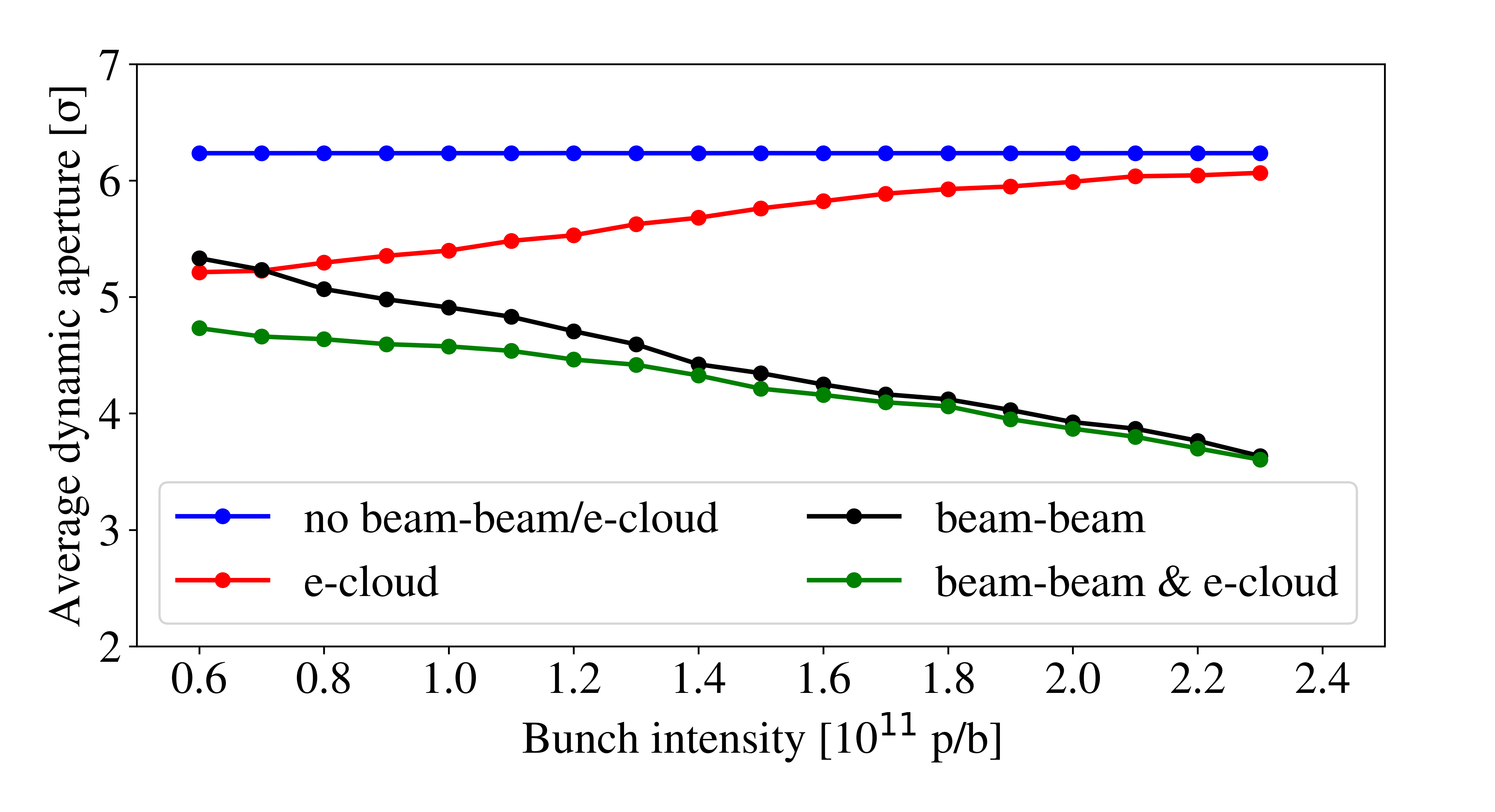 Dynamic aperture over 1 000 000 turns, including the e-clouds in the 4 inner triplets (left and right of i.p. 1 and 5).

E-cloud in triplet scales favorably with higher intensity.

E-cloud effects can become as strong as beam-beam effects at low bunch intensities.

E-clouds are worse with larger Secondary Emission Yield (SEY).

SEY < 1.10 will be enough to mitigate the effect of e-cloud in the triplets.
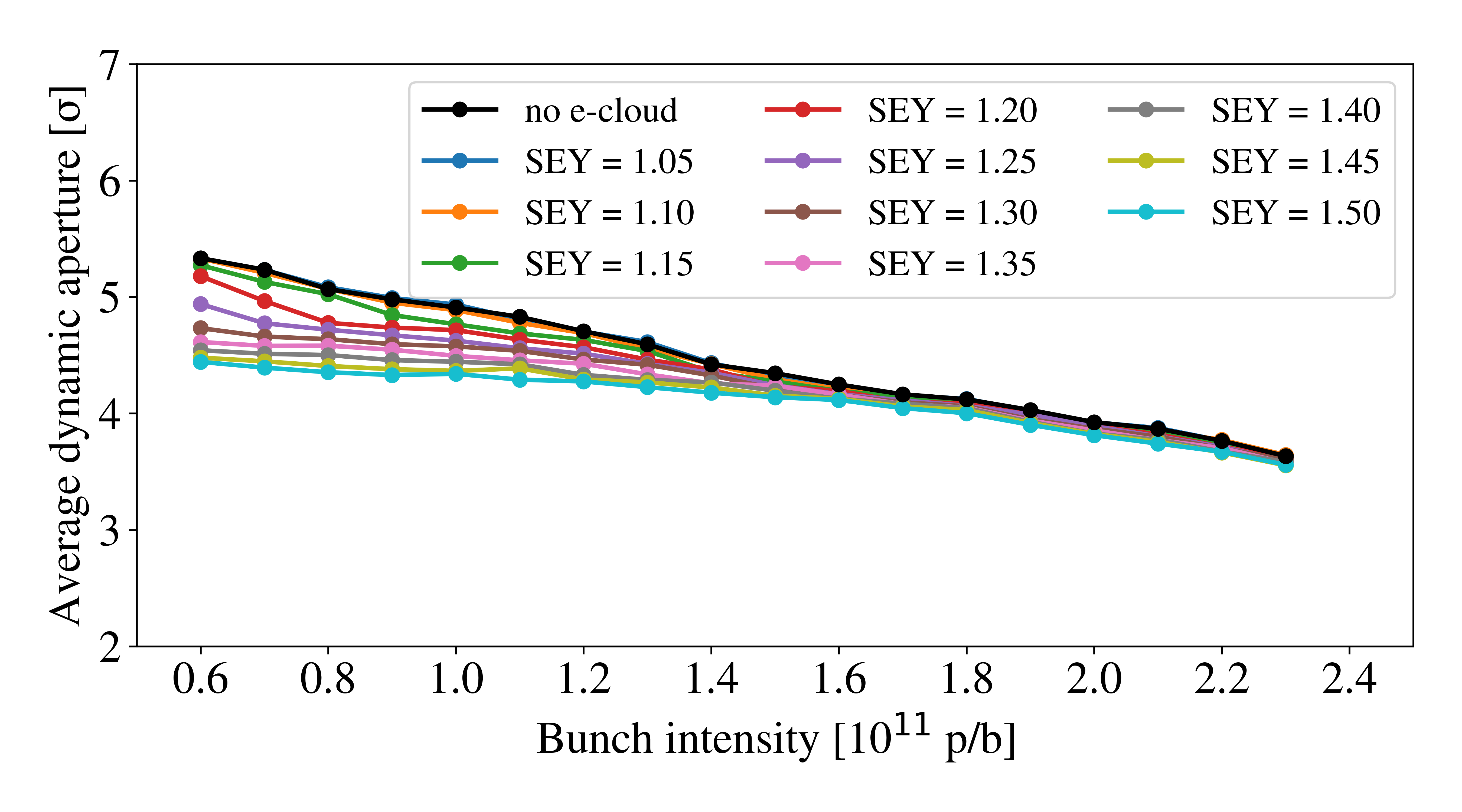 16
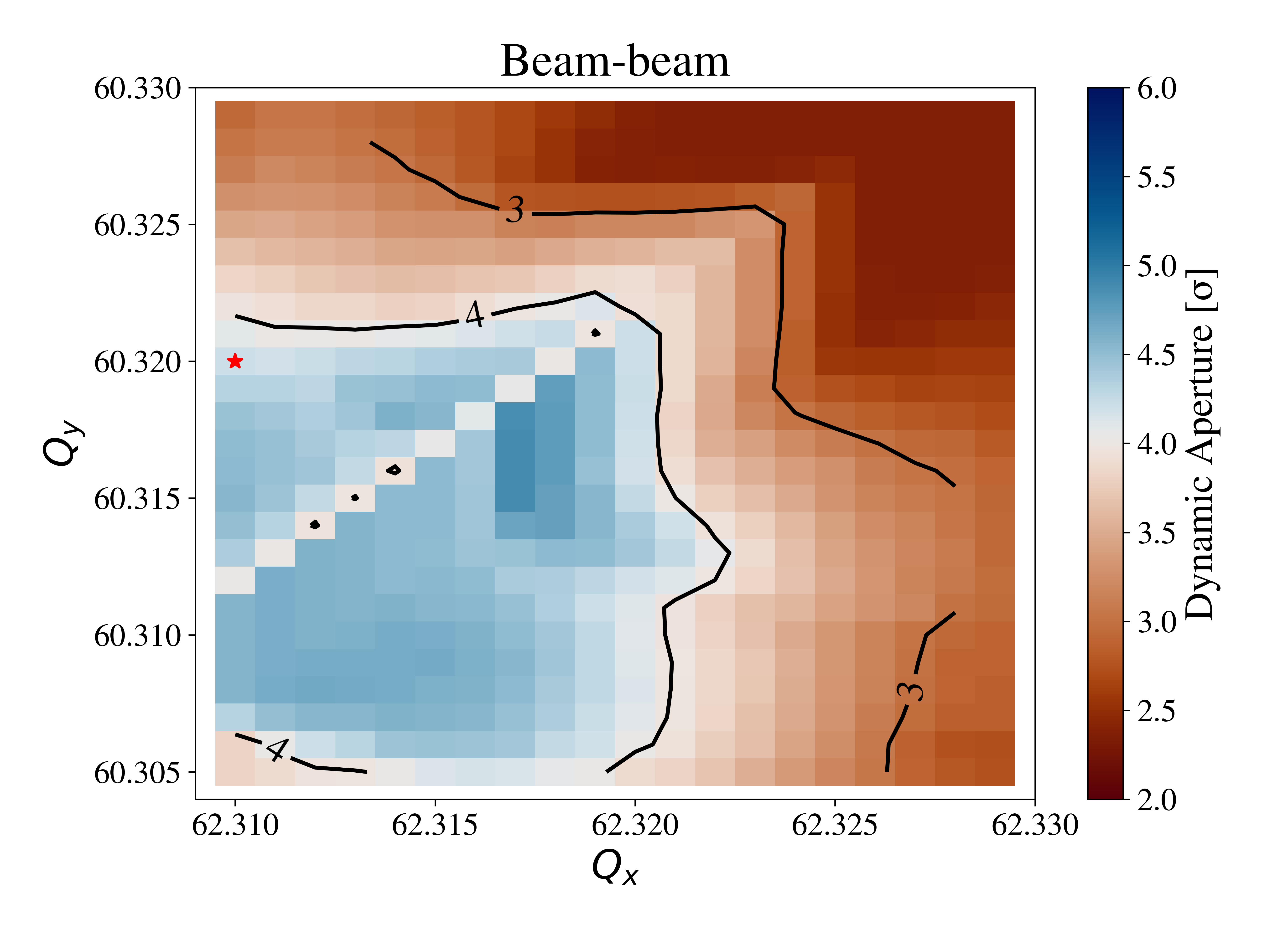 Dynamic aperture
Tune scan
Dynamic aperture over 1 000 000 turns,
including the e-clouds in the 4 inner triplets (left and right of i.p. 1 and 5). Simulations varying the working point.


E-cloud effects cause a reduction of dynamic aperture for all tunes.

The optimal working point remains similar.


Simulation parameters:
	Bunch intensity = 1.2 1011 p/b
	SEY = 1.30
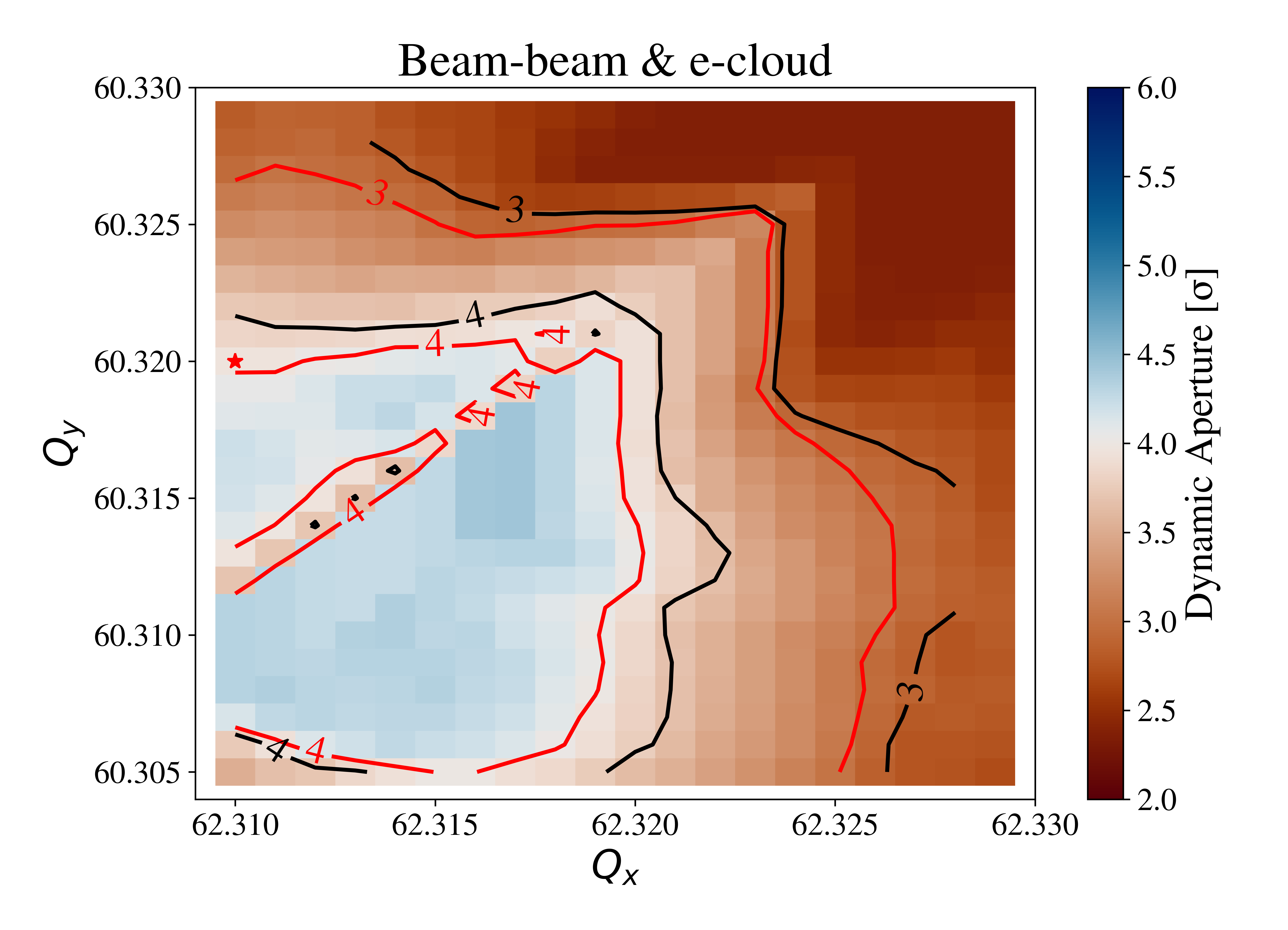 17
Conclusions
Region around Inner Triplets is complicated.

Electron cloud effects from the inner triplets in the LHC can be simulated.

Method was developed and benchmarked to be able to simulate effects in a sustainable manner, by reducing memory consumption.

Frequency Map Analysis:
Increased chaoticity that goes deeper into the distribution of particles.
No significant tune-shift effects

Dynamic aperture studies: 
Effect that can be at least as strong as beam-beam effects at low bunch intensities.
Cannot be mitigated with a change in working point.

Strategy of HL-LHC upgrade project to coat the new inner triplets with amorphous carbon remains a good solution.
Thank you for your attention!
Konstantinos Paraschou
18
Backup slides
19
Simulation parameters
Beam parameters:
	Bunch intensity = 1.2 1011 p/b
	norm. emittance = 2 μm
	r.m.s. bunch length = 0.09 m
        Energy = 6.8 TeV

Surface parameters:
	SEY = 1.30

2023 Optics with β* = 30 cm
Half-crossing angle : 160 μrad

Working point:	Qx = 62.31
	Qy = 60.32
Non-linearities to mitigate coherent instabilities:	Q’ = 20
	I_MO = 300 A
Residual uncorrected global linear coupling:
	Re[C-] = 0.001
20
Lie tranformations
Lie transformations are operators that describe the solution of Hamiltonian systems:
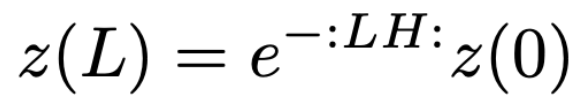 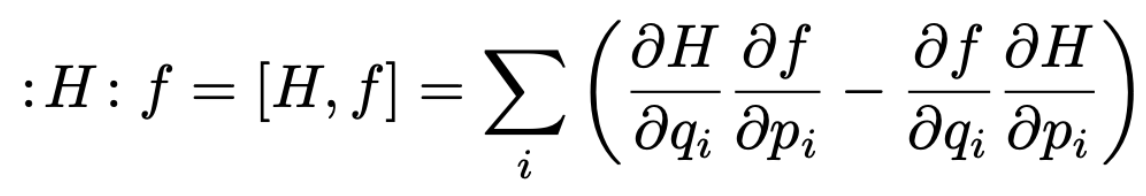 where
is the Poisson bracket.
Example:
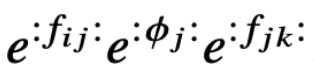 Transport through element with Hamiltonian
Transport through element with Hamiltonian
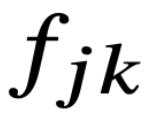 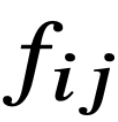 Transport through element with Hamiltonian
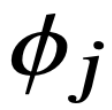 21
Lie transformations
j
i
k
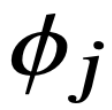 : Hamiltonian of e-cloud  
   interaction for one slice 
   at location j
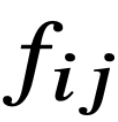 : Hamiltonian of transport
  between location i and j
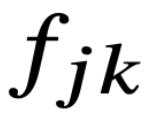 : Hamiltonian of transport
  between location j and k
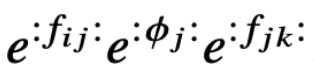 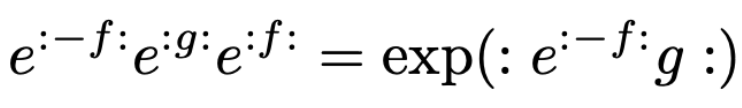 Step 1:     use property
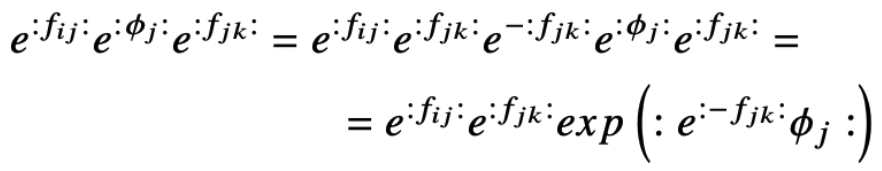 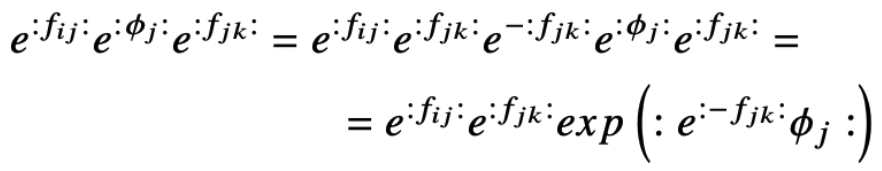 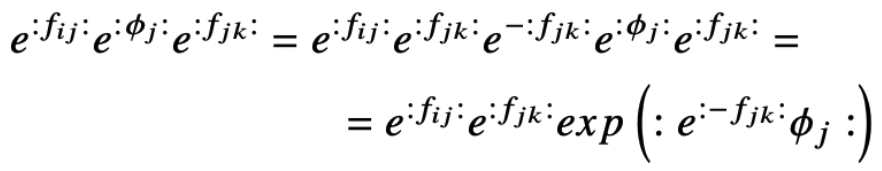 22
Lie transformations
j
i
k
We have transported the e-cloud slice (without approximation).

We need to simplify
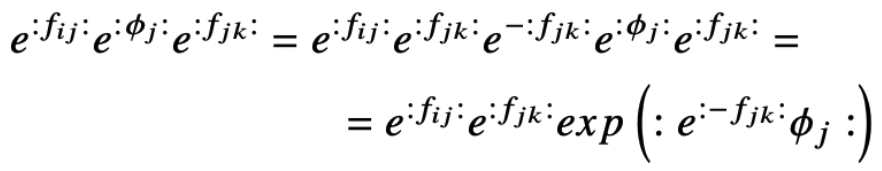 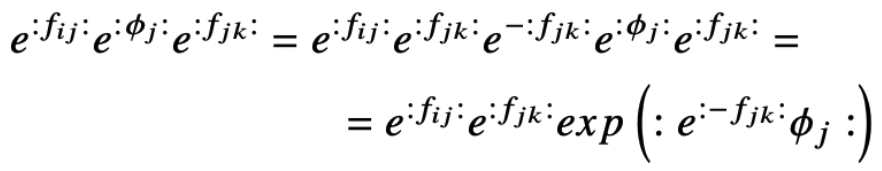 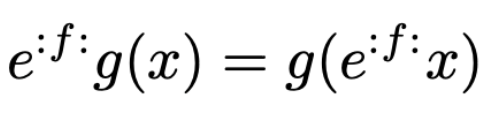 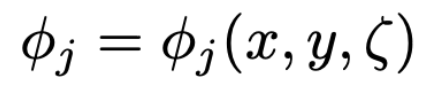 Step 2:     use property
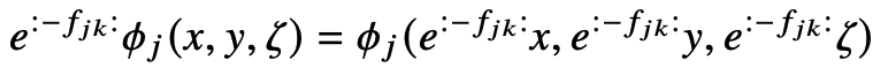 23
Lie transformations – Courant-Snyder parameterization
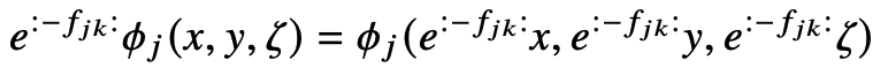 Courant-Snyder parameterization (first approximation):
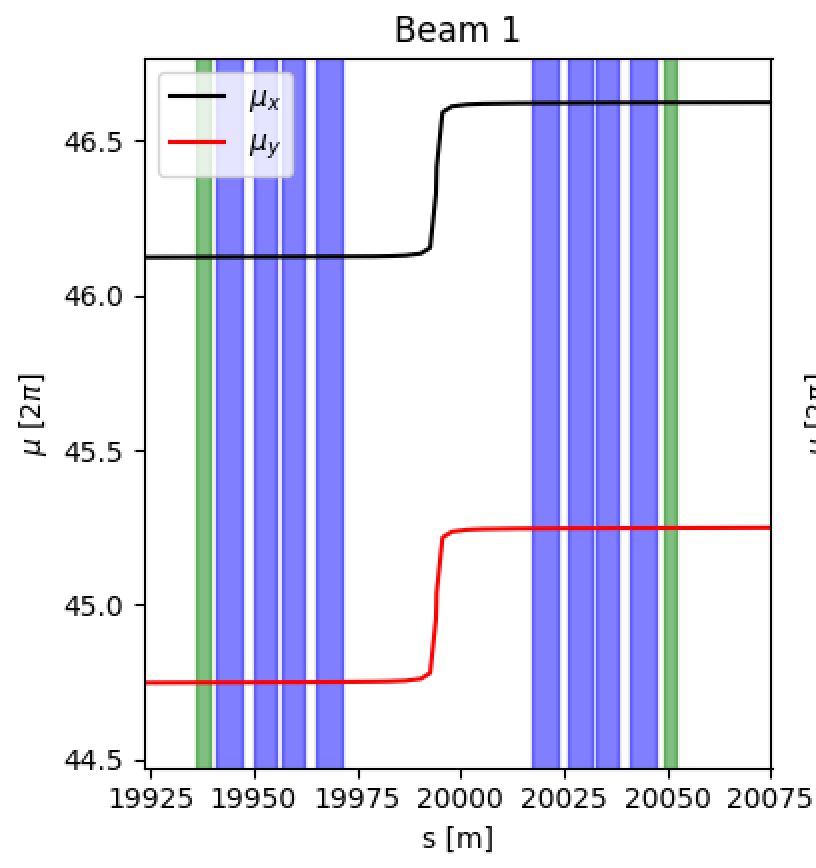 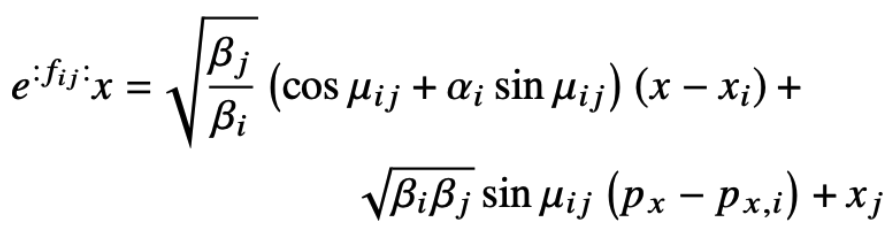 Constant phase advance (second approximation):
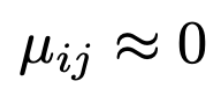 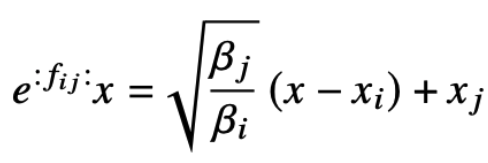 Transformation becomes:
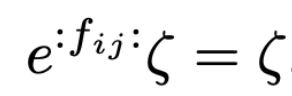 Third approximation: longitudinal coordinate doesn’t change.
24
Effective e-cloud
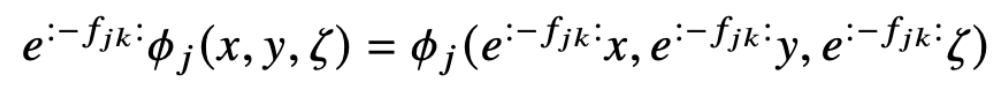 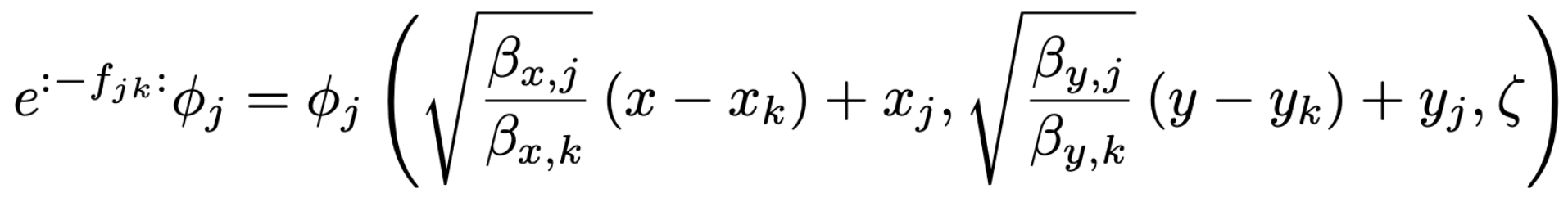 Equation is manageable in this form.  
      is defined on a 3D grid, we just need to reinterpolate based on the above equation.
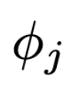 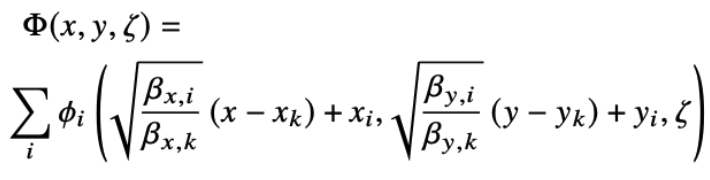 1
i
k
2
3
4
...
1536 simulations each to:
Do electron cloud buildup,
Detailed bunch passage “pinch”.
Combine on-the-fly to same 4 files.
25